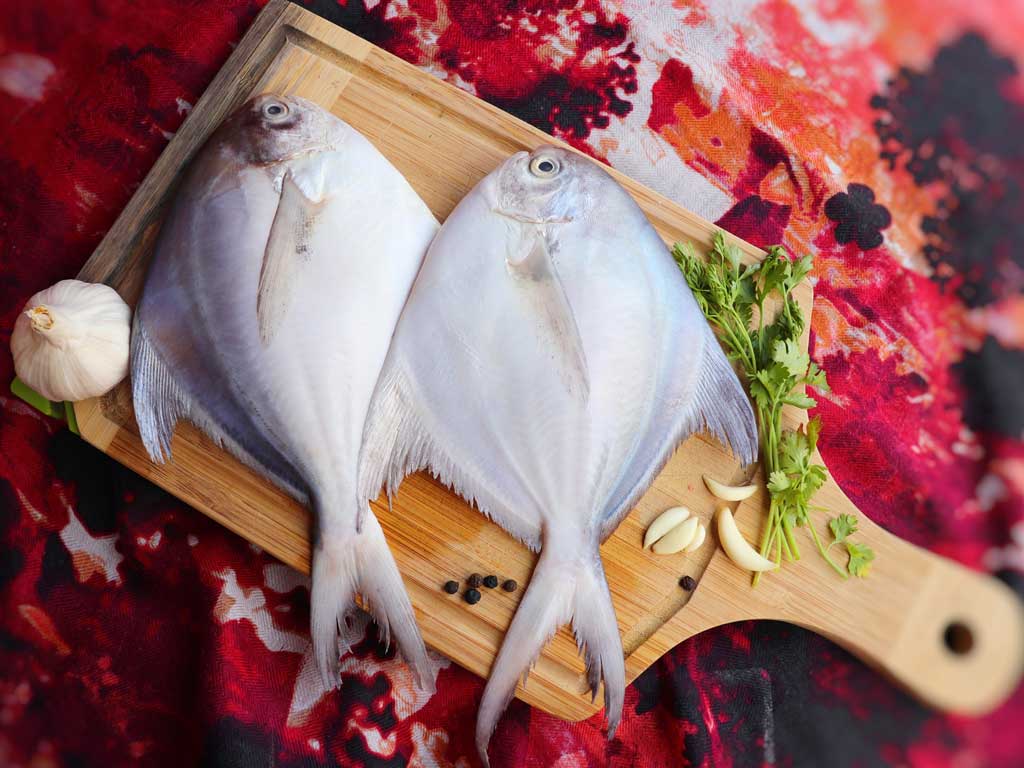 80 – 100 Gm Per Fish